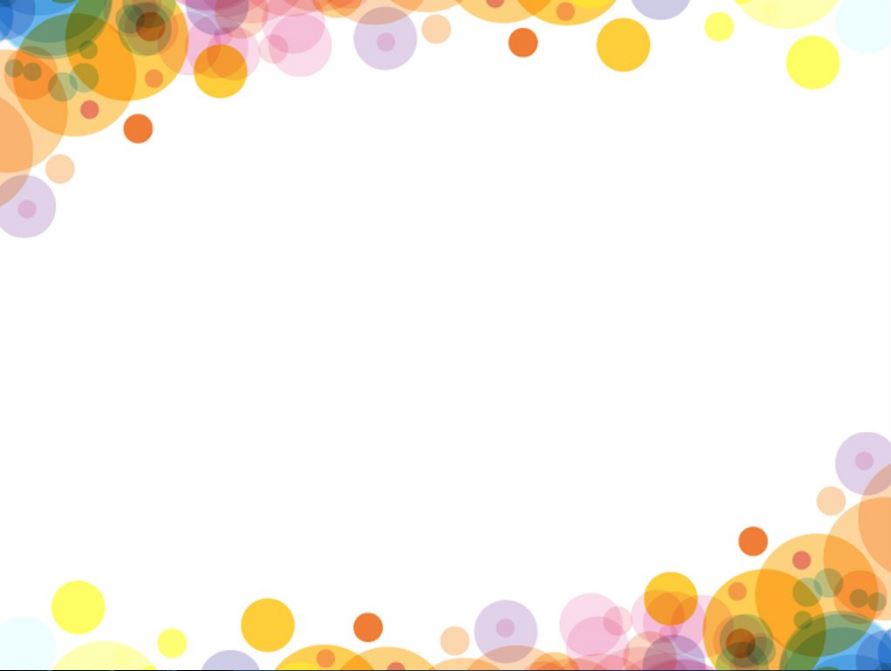 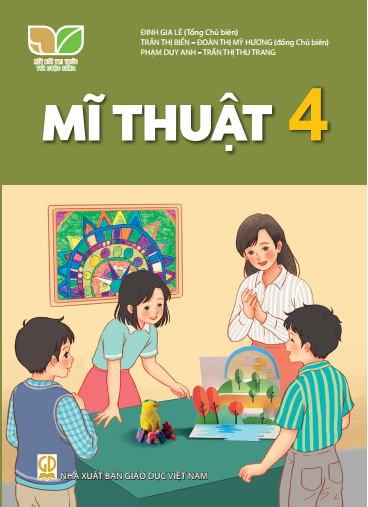 KẾ HOẠCH BÀI DẠY 
MÔN: MĨ THUẬT 
LỚP: 4A
Trường Tiểu học Đoàn Nghiên
Tổ Một	
Họ và tên giáo viên: Trần Thị BÌnh
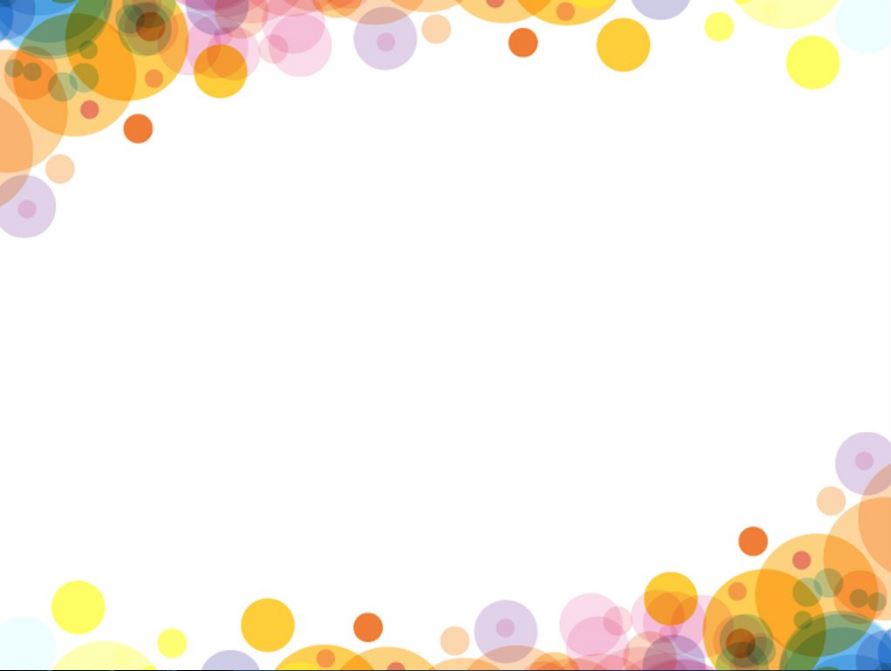 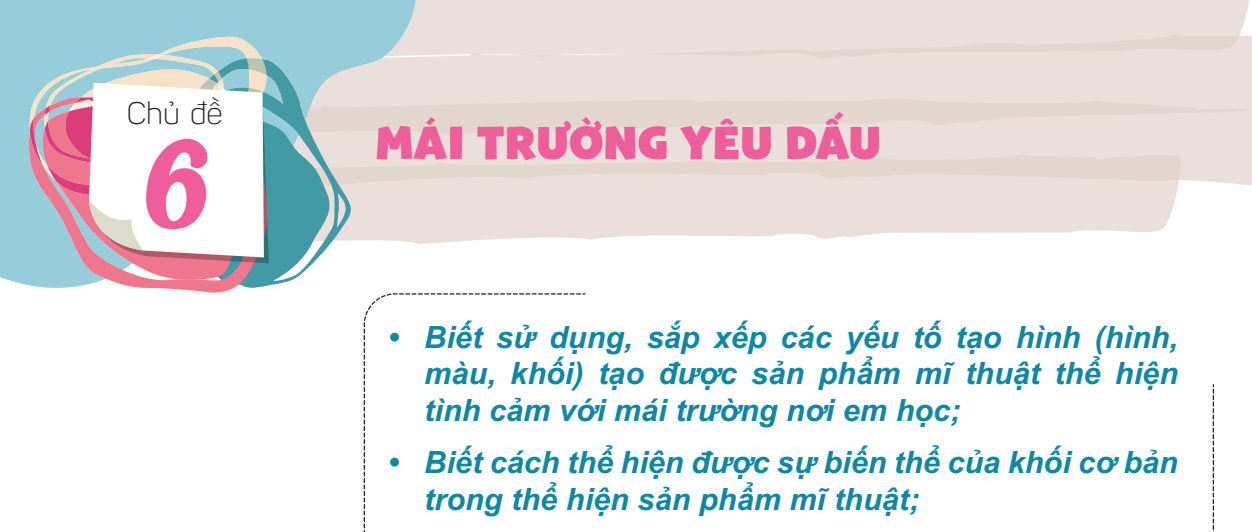 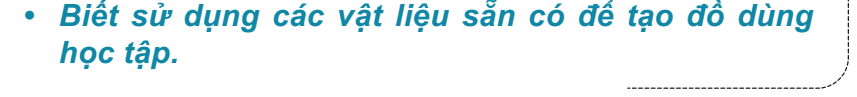 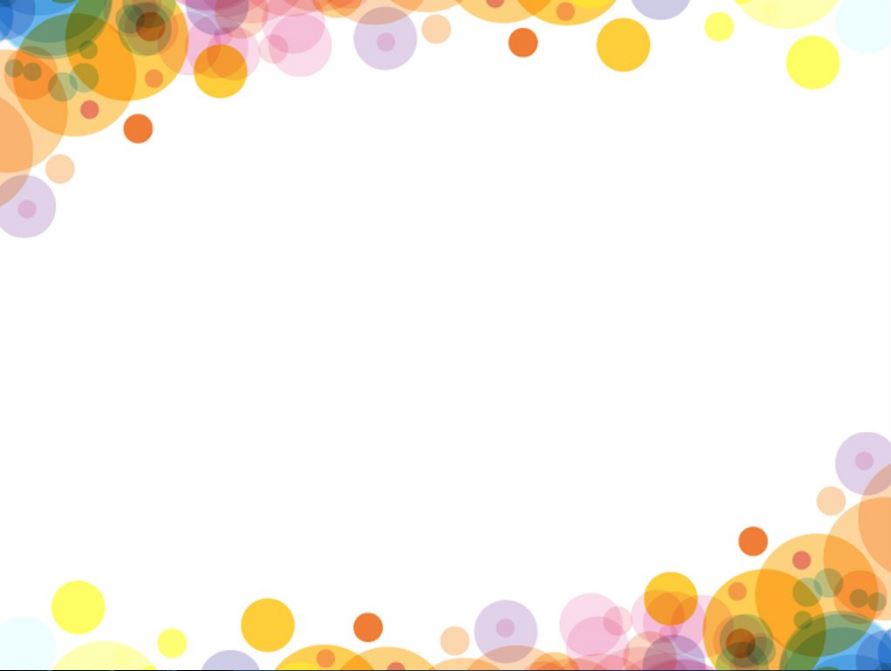 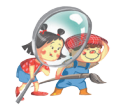 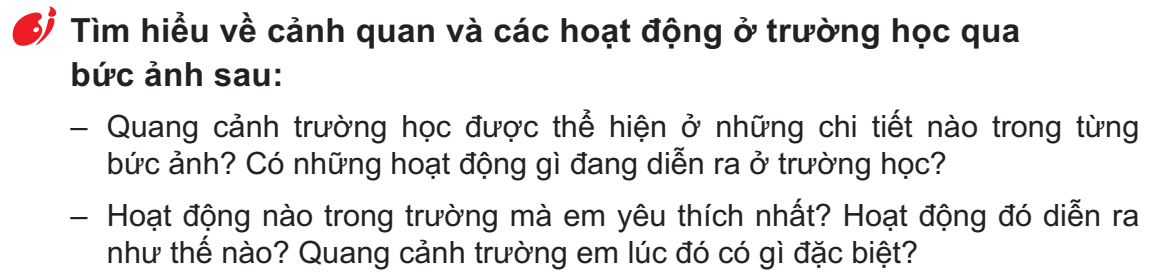 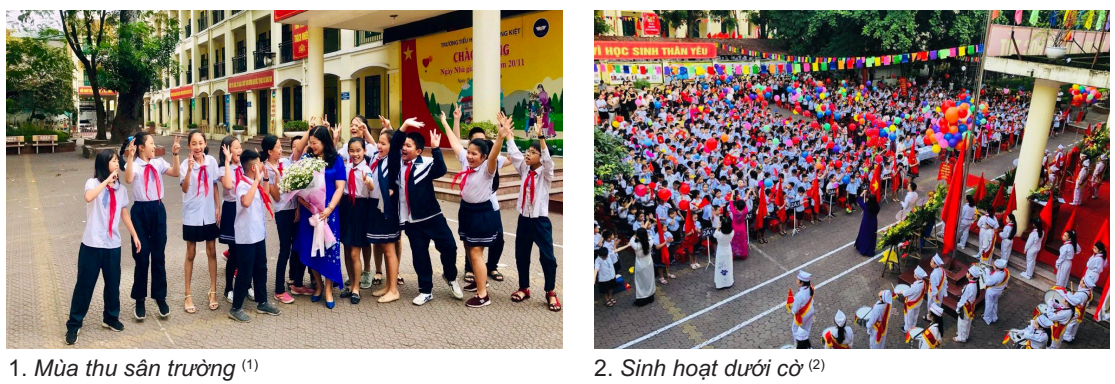 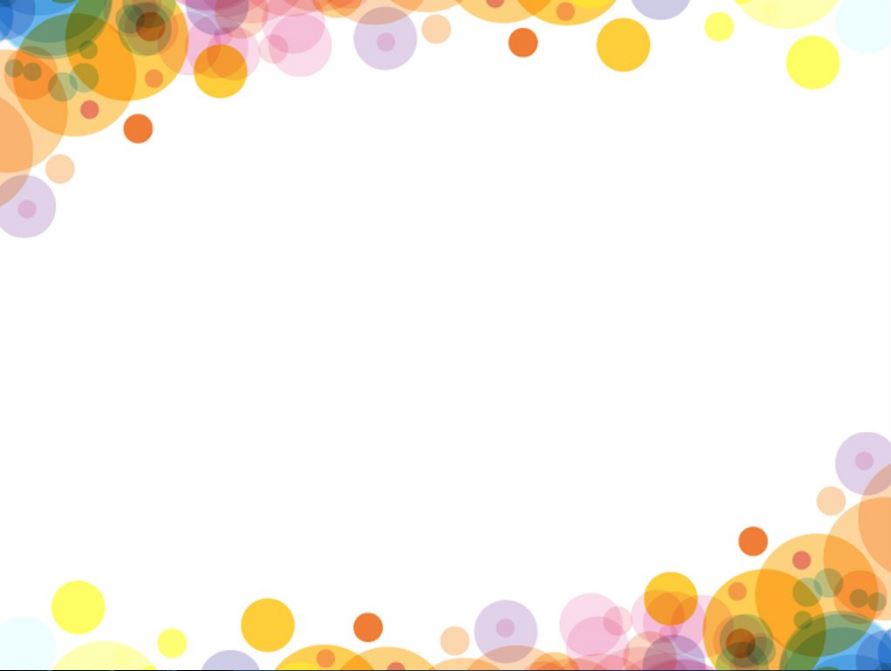 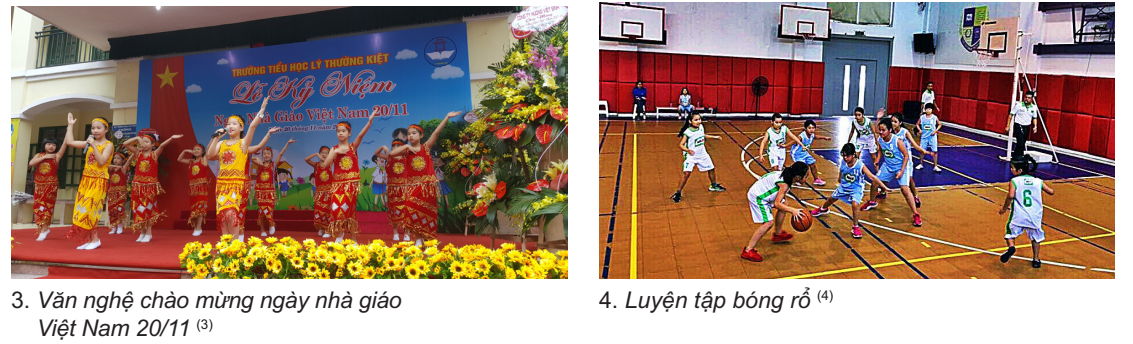 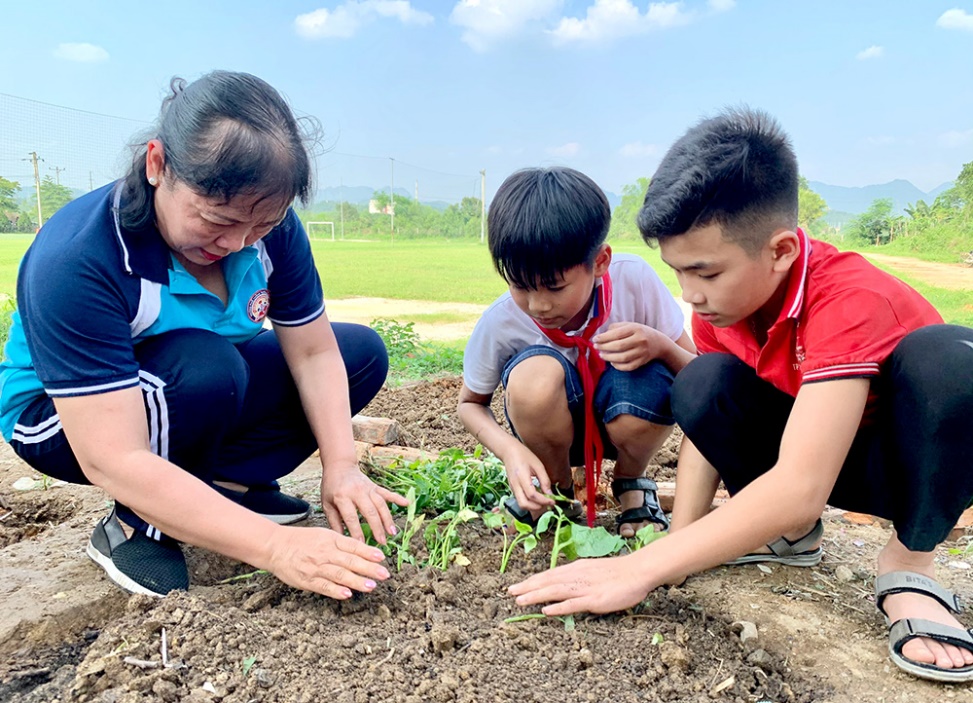 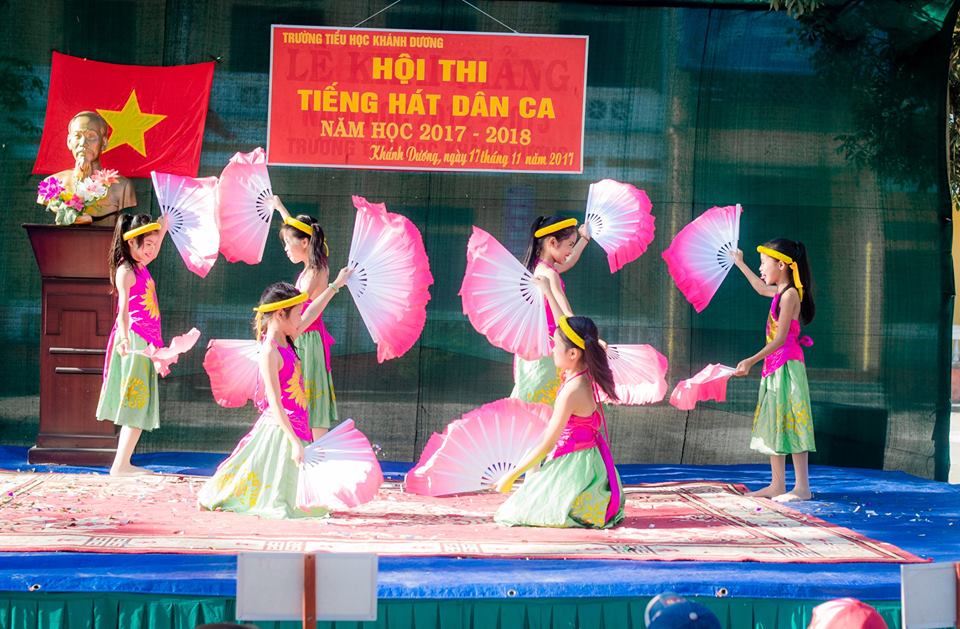 5. Sinh hoạt văn nghệ
6. Trồng cây
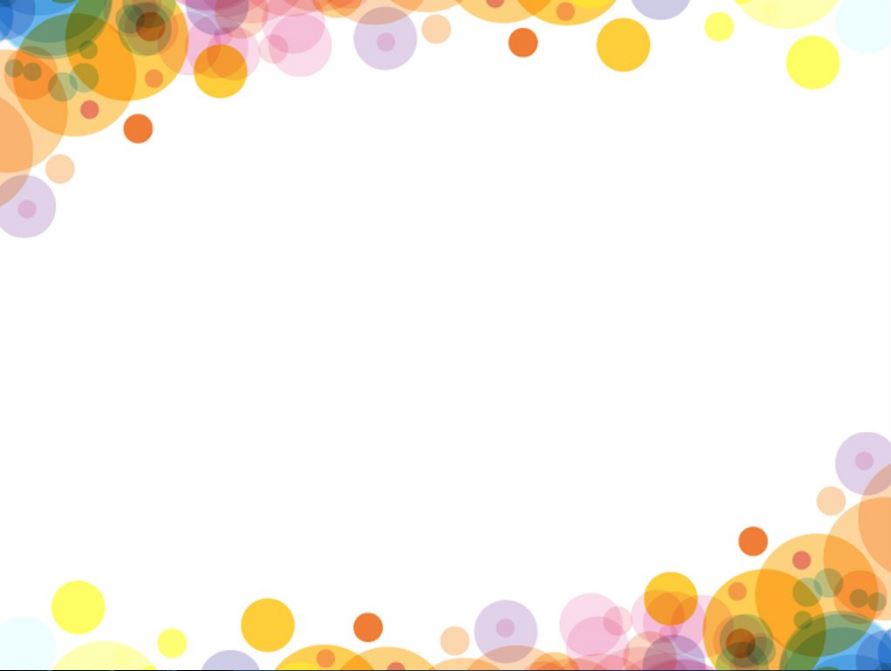 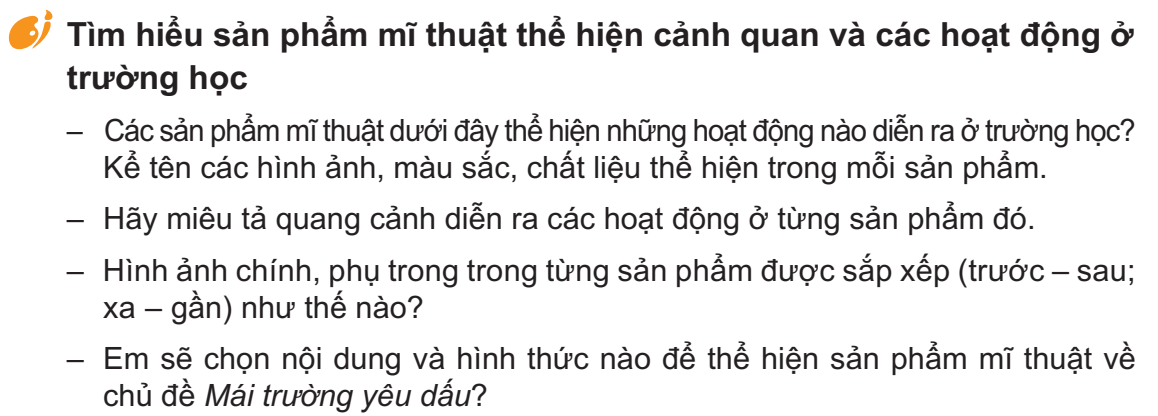 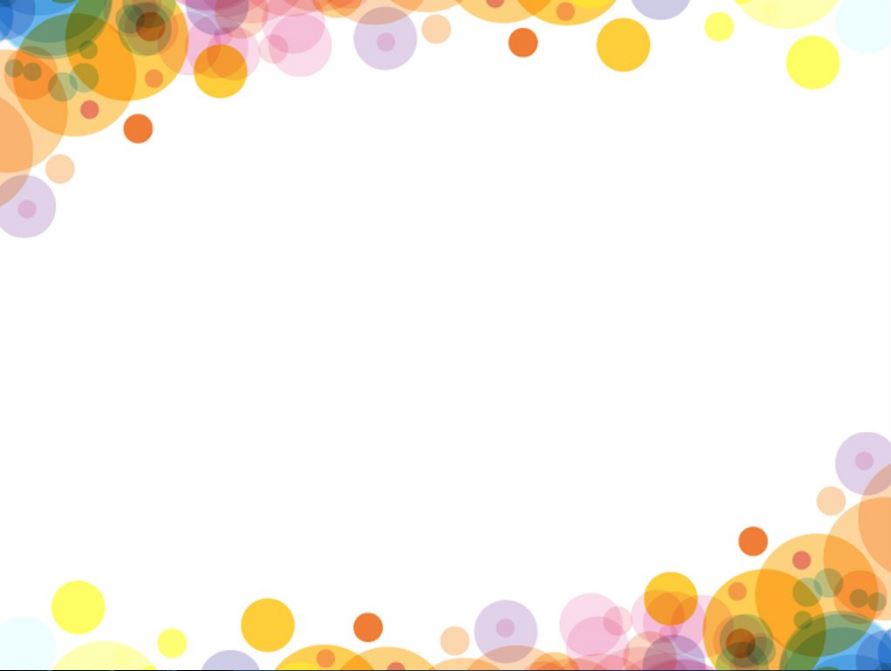 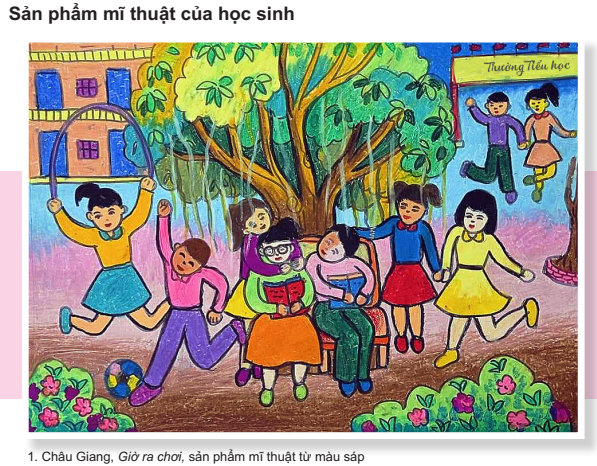 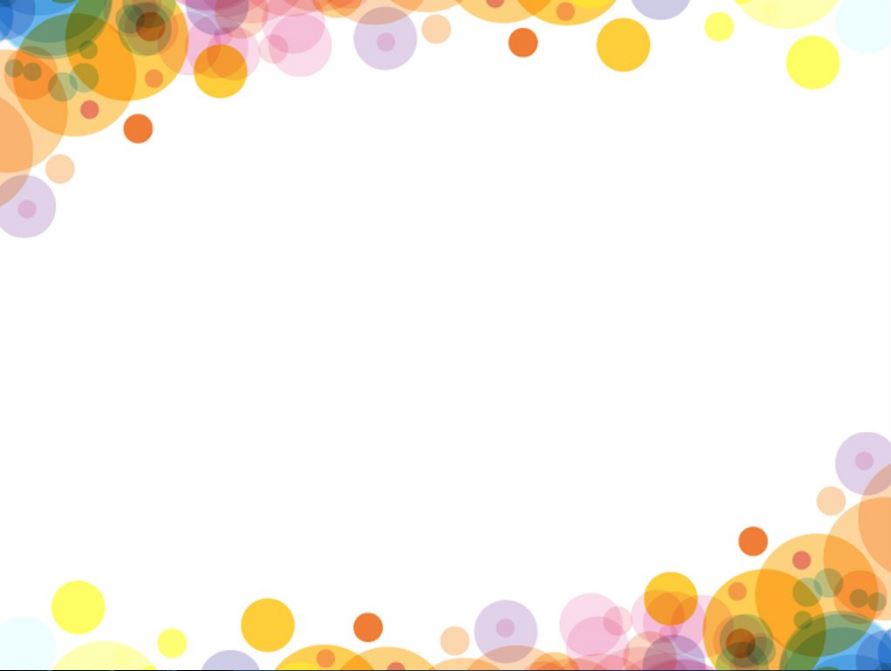 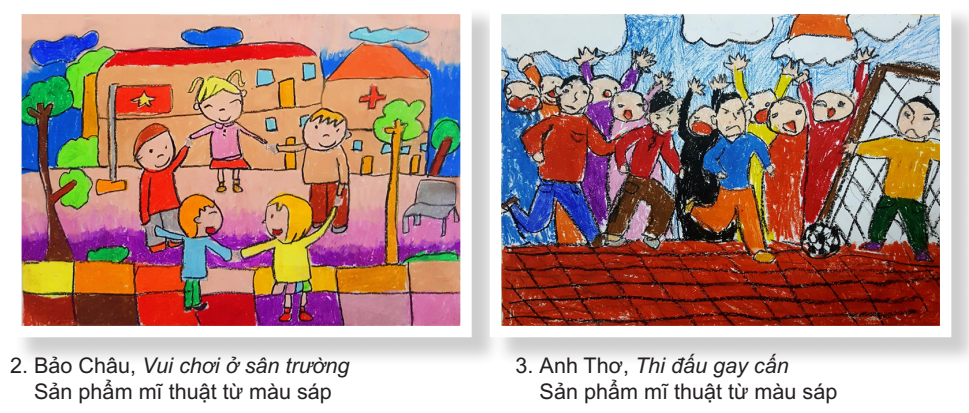 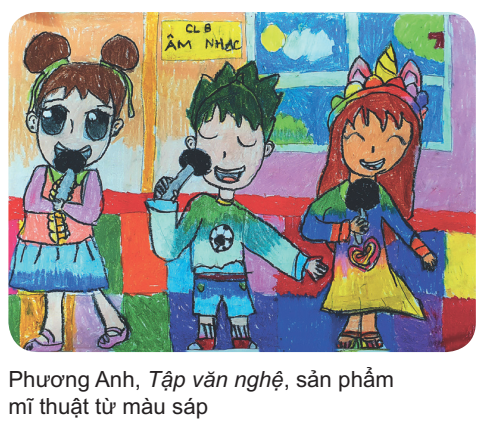 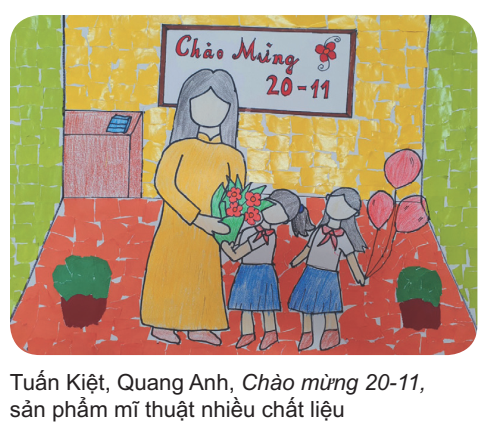 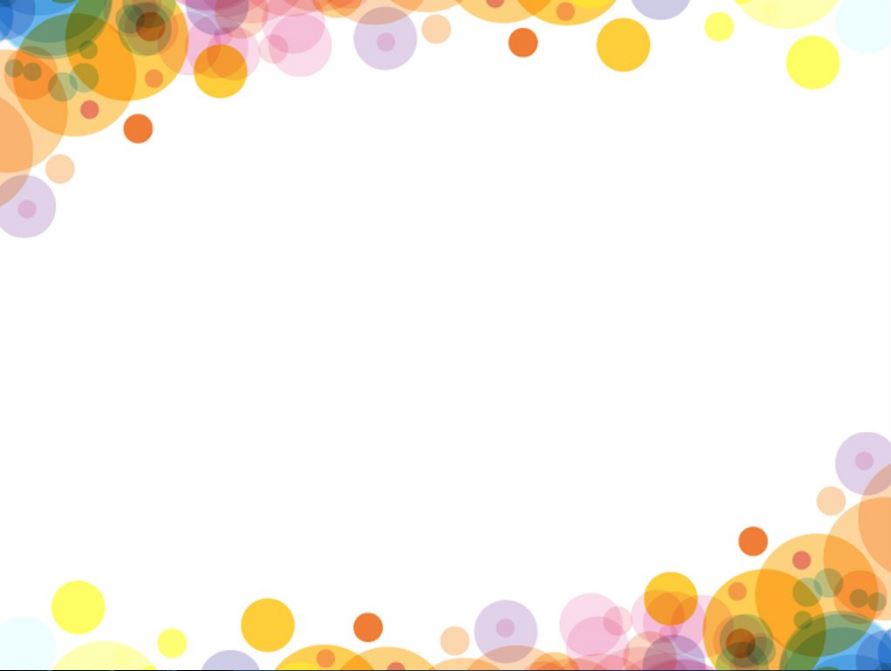 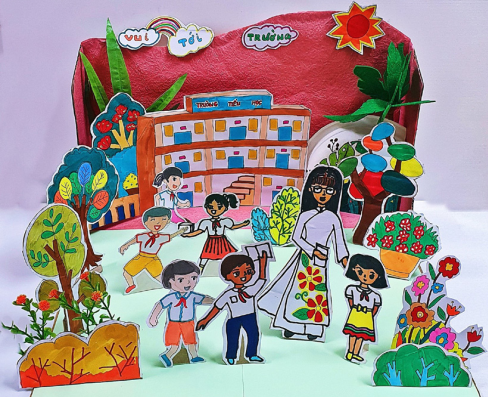 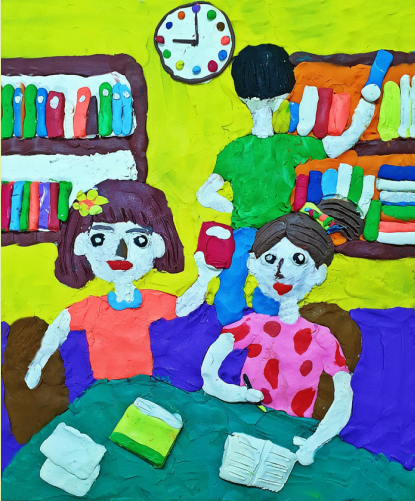 Nhóm học sinh, Vui tới trườngSản phẩm mĩ thuật từ nhiều vật liệu
Vũ Nhật Quân, Thư viện trường emSản phẩm mĩ thuật từ đất nặn
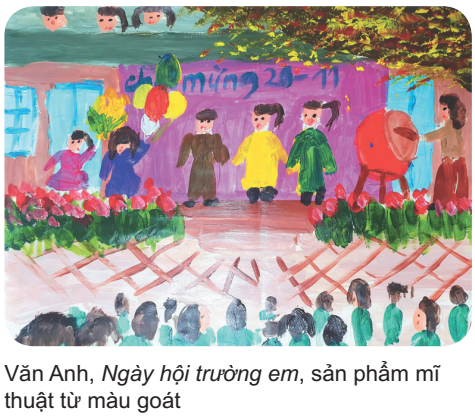 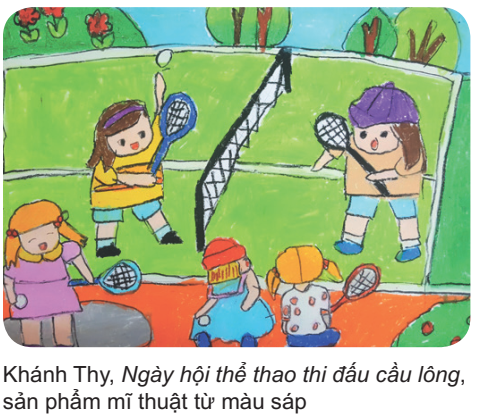 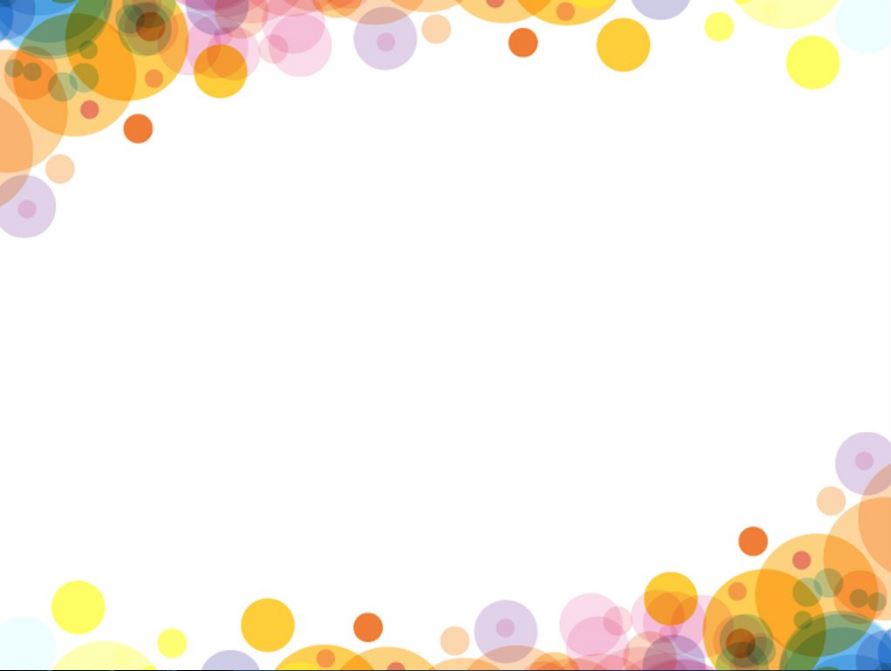 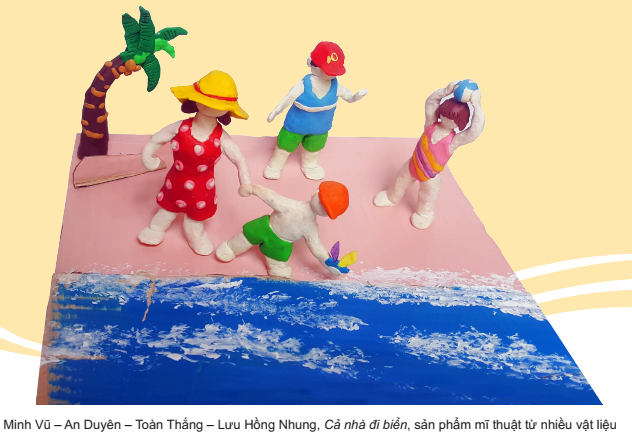 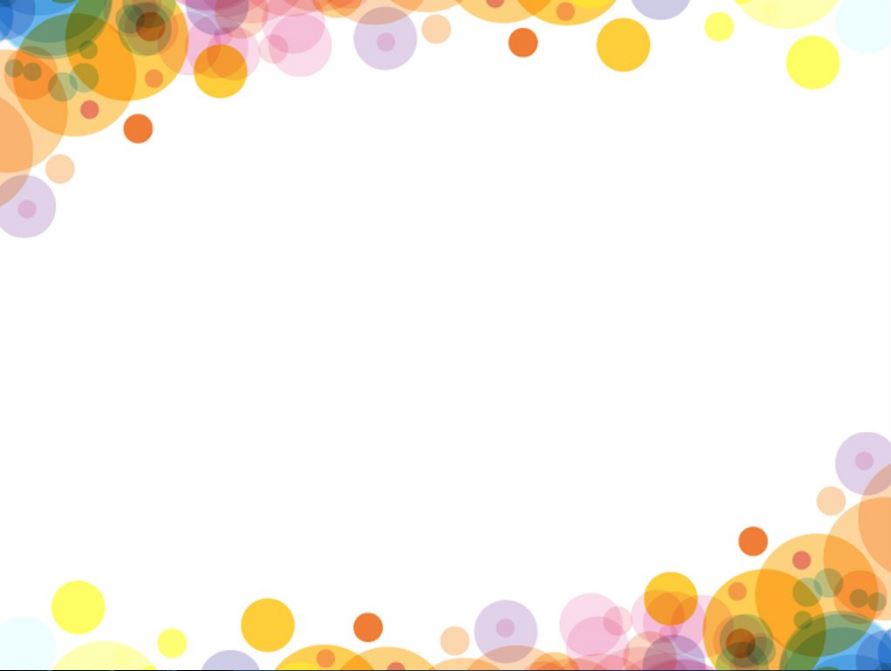 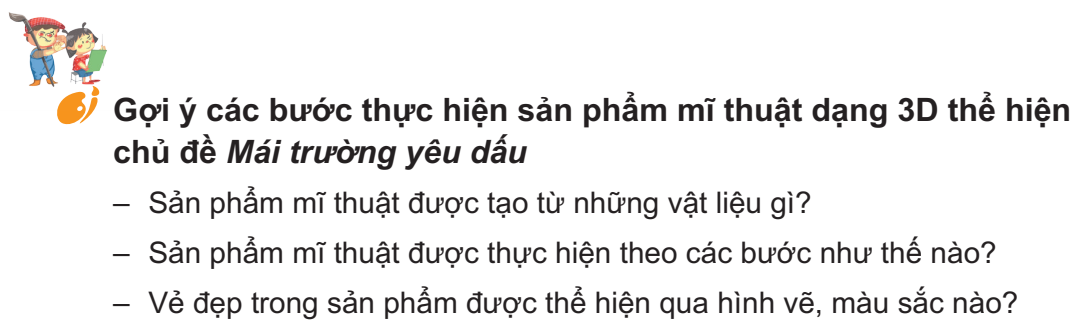 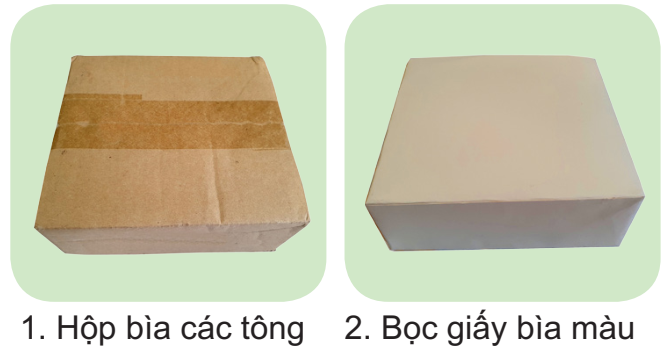 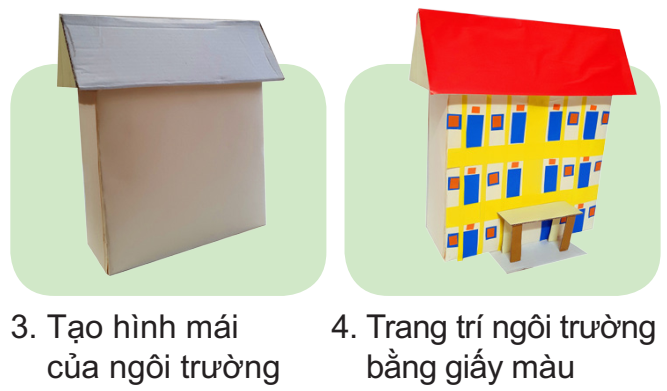 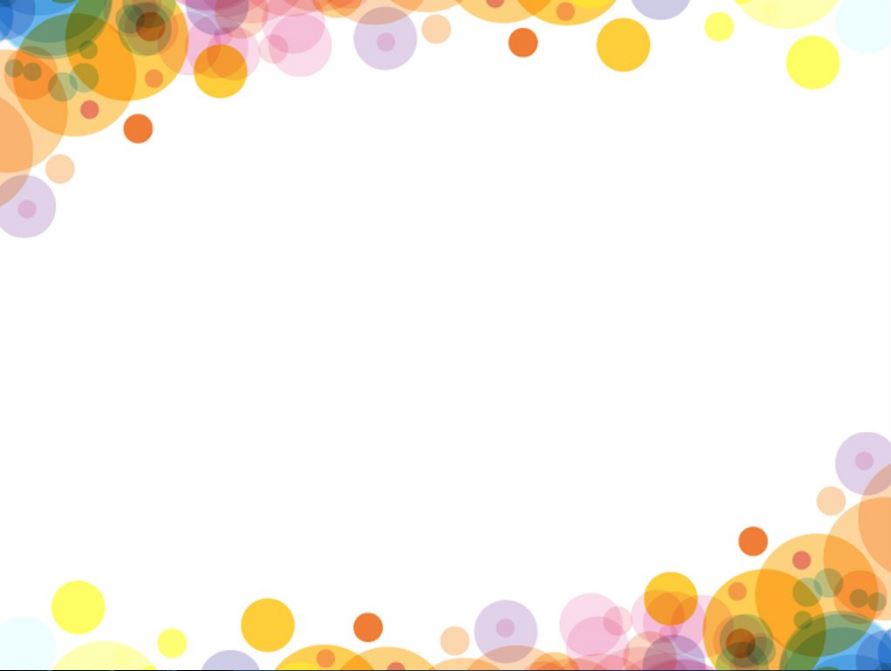 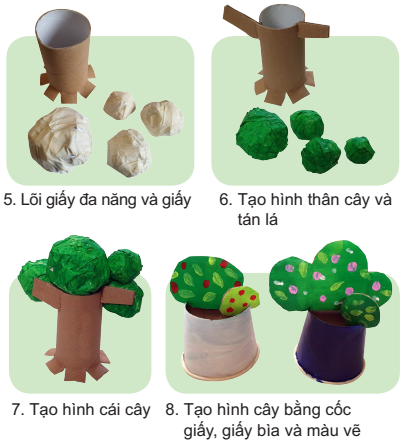 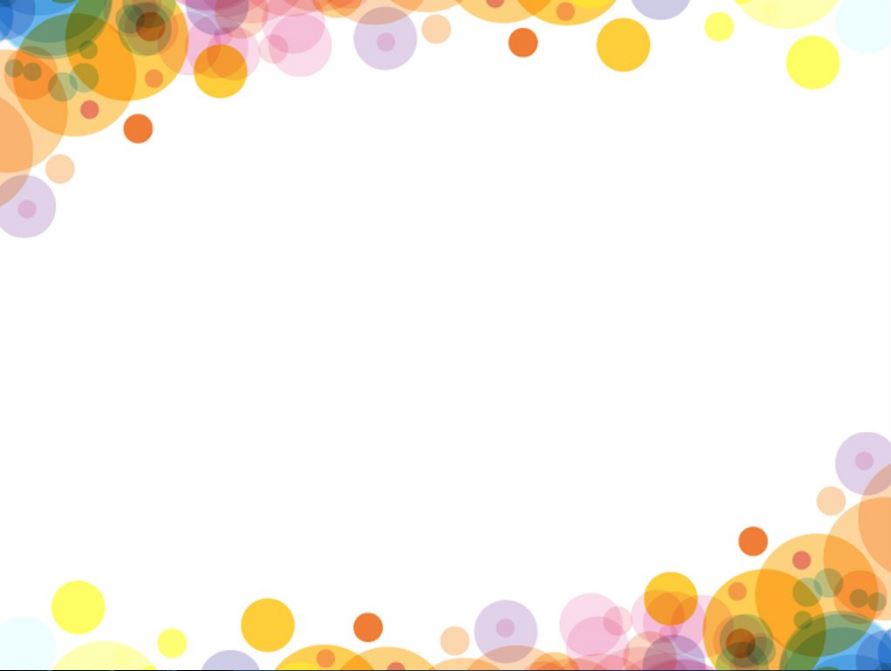 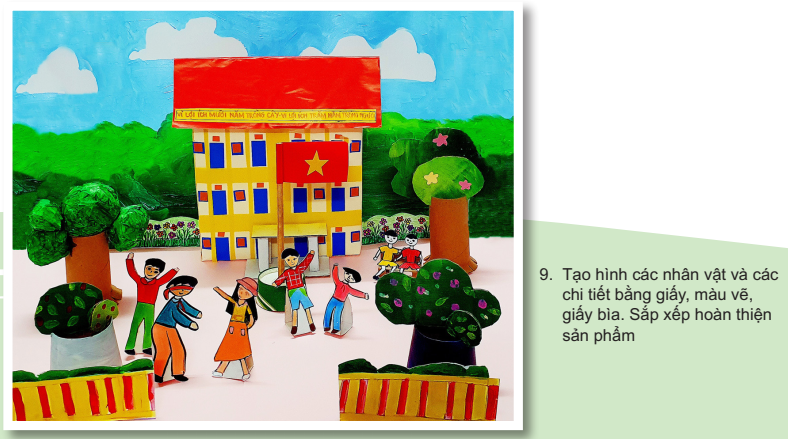 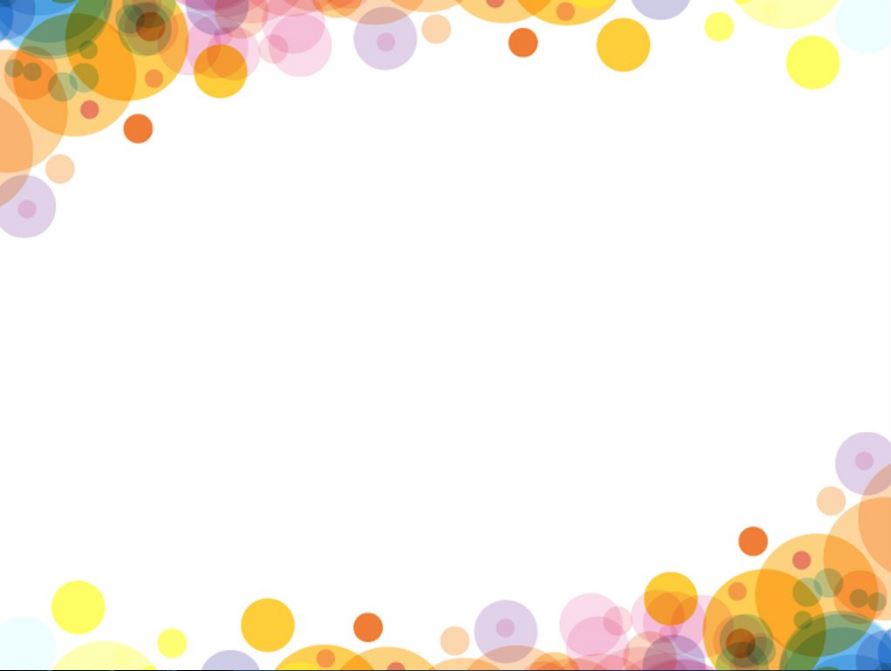 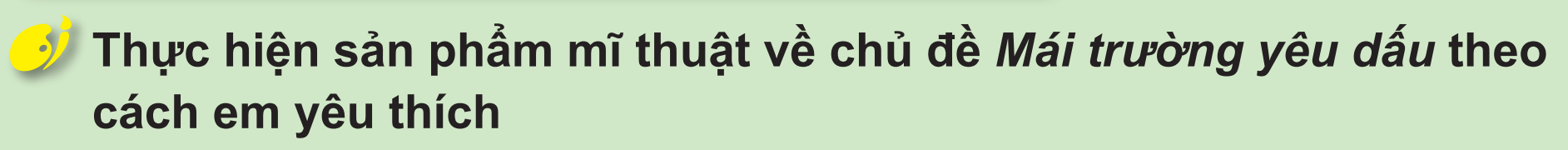 Phần tham khảo
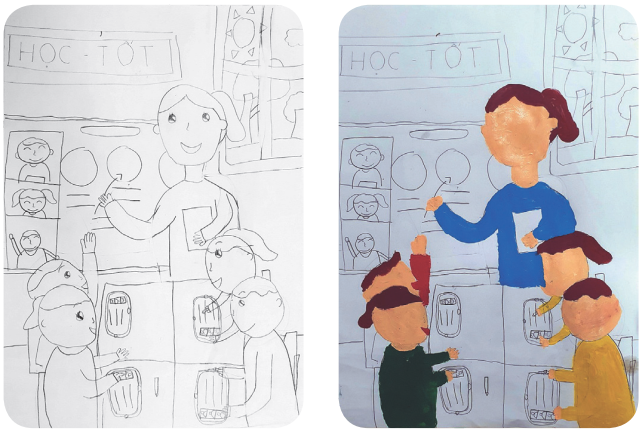 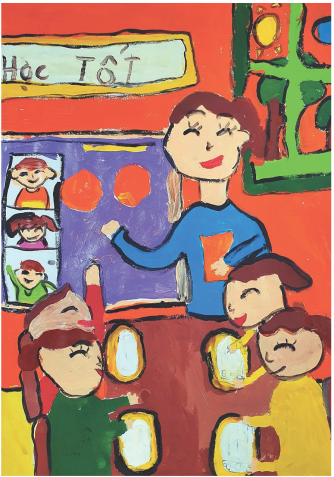 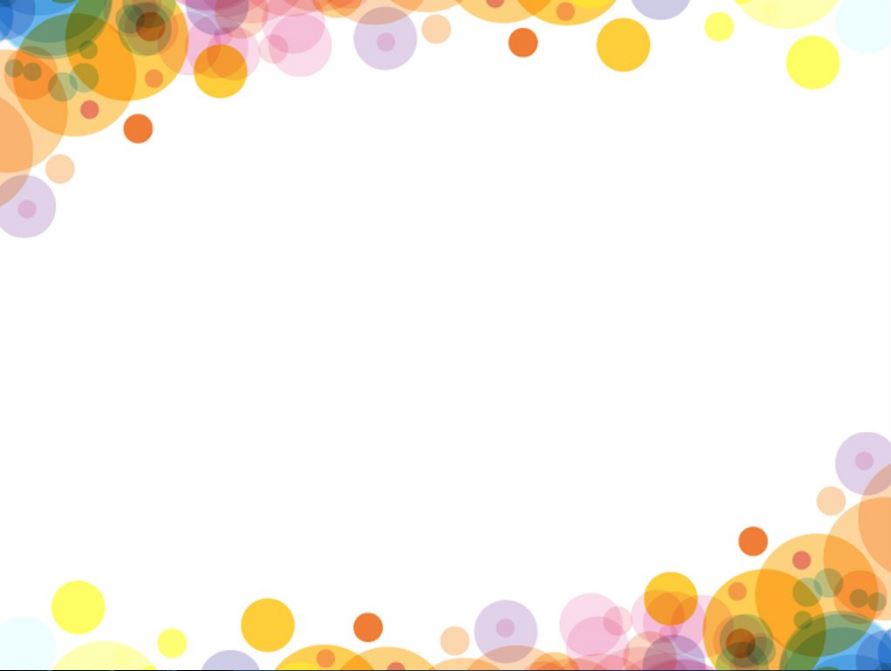 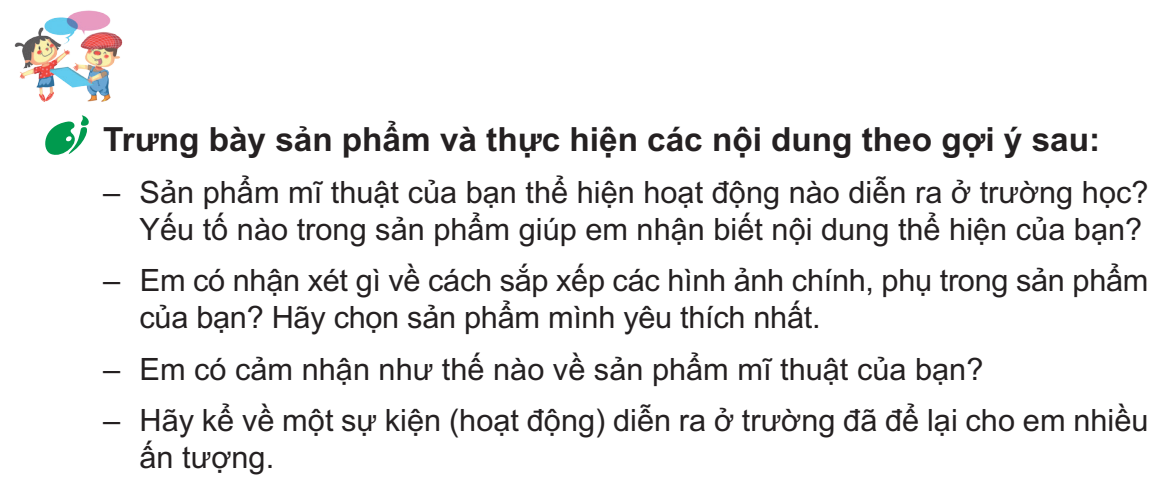 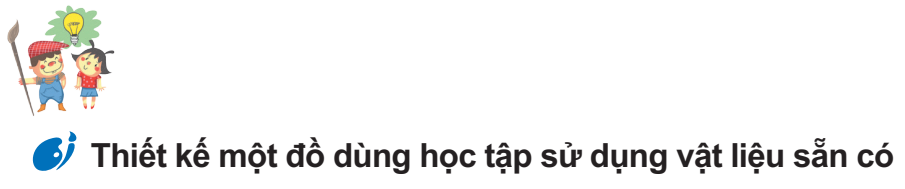 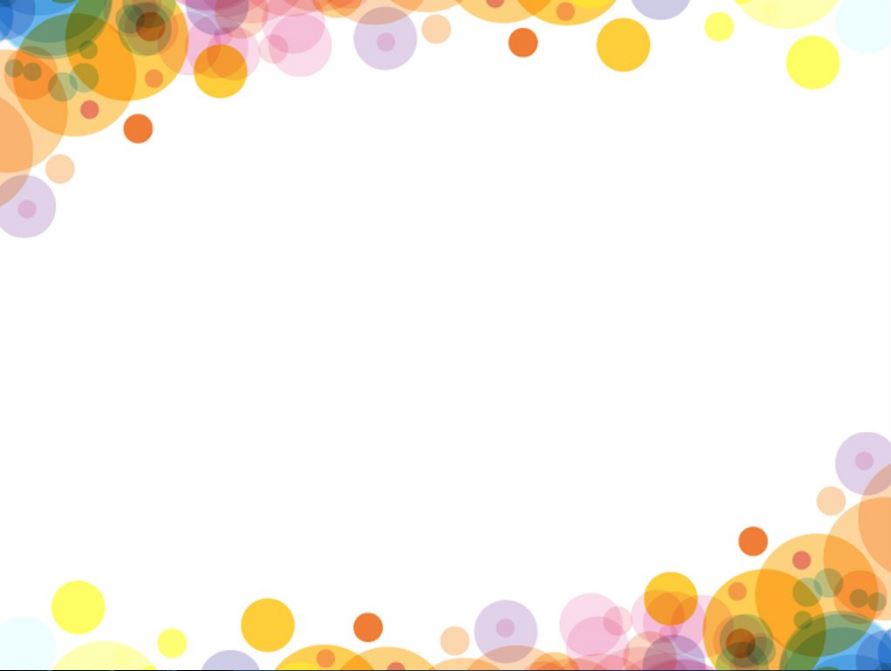 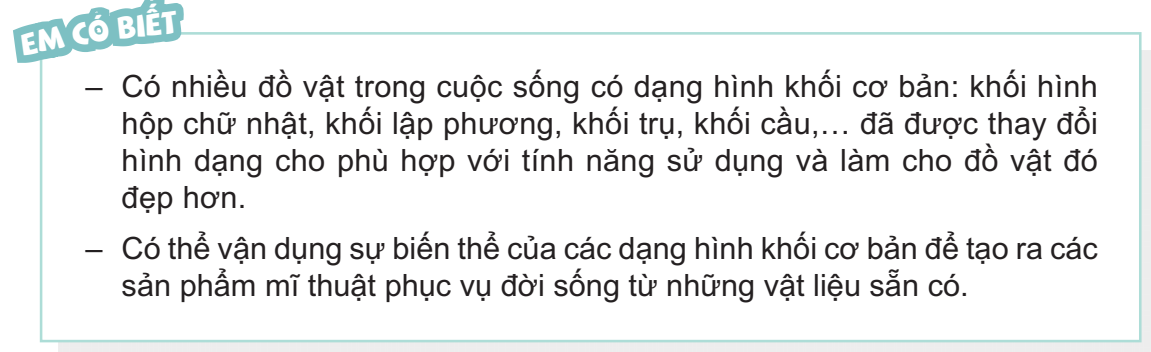 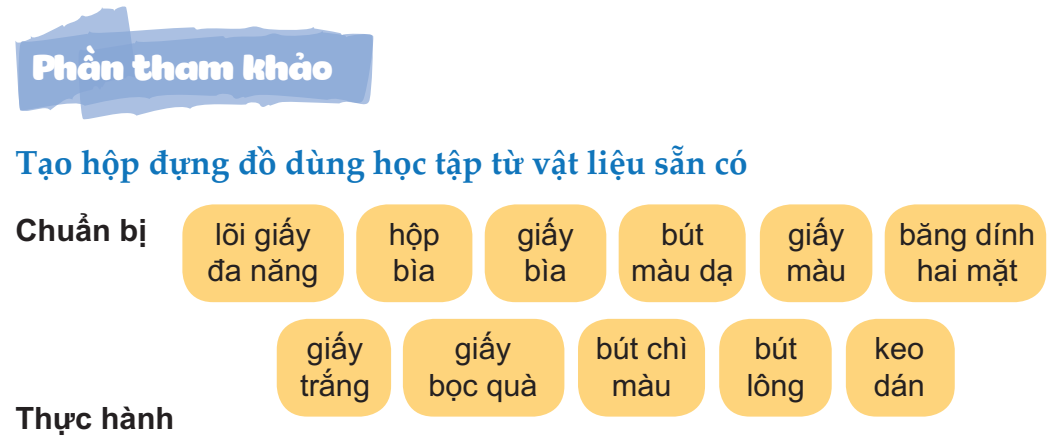 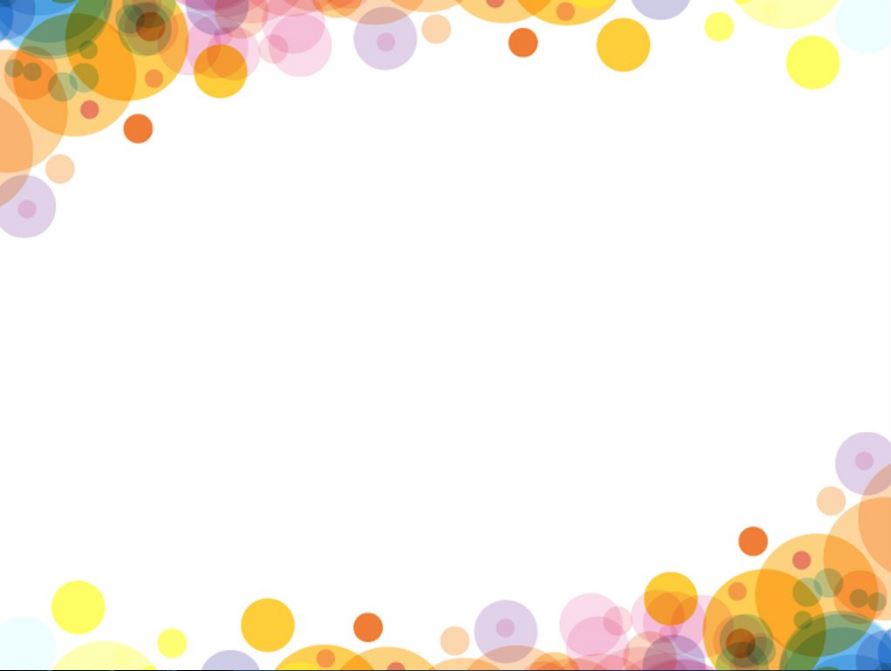 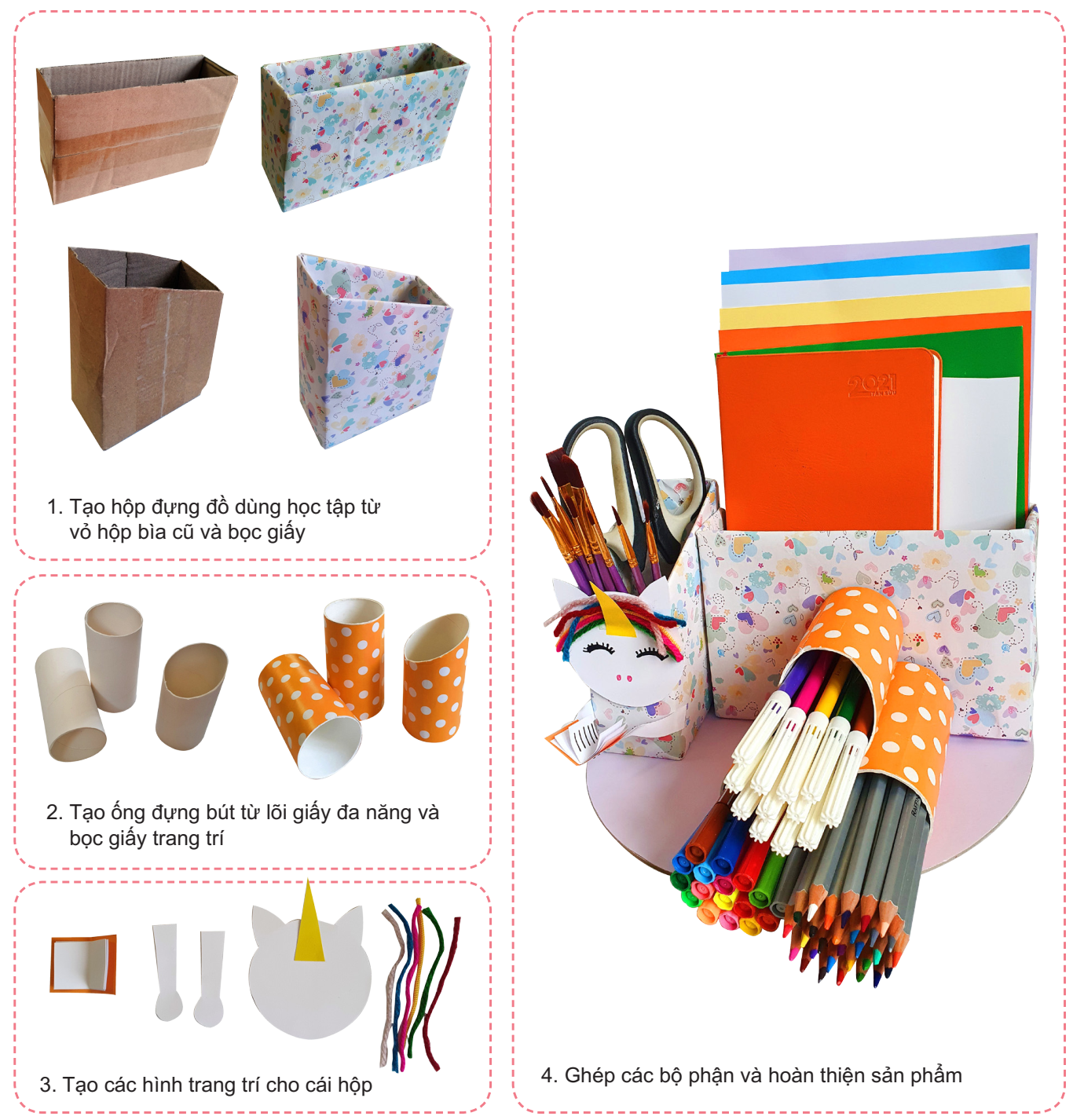 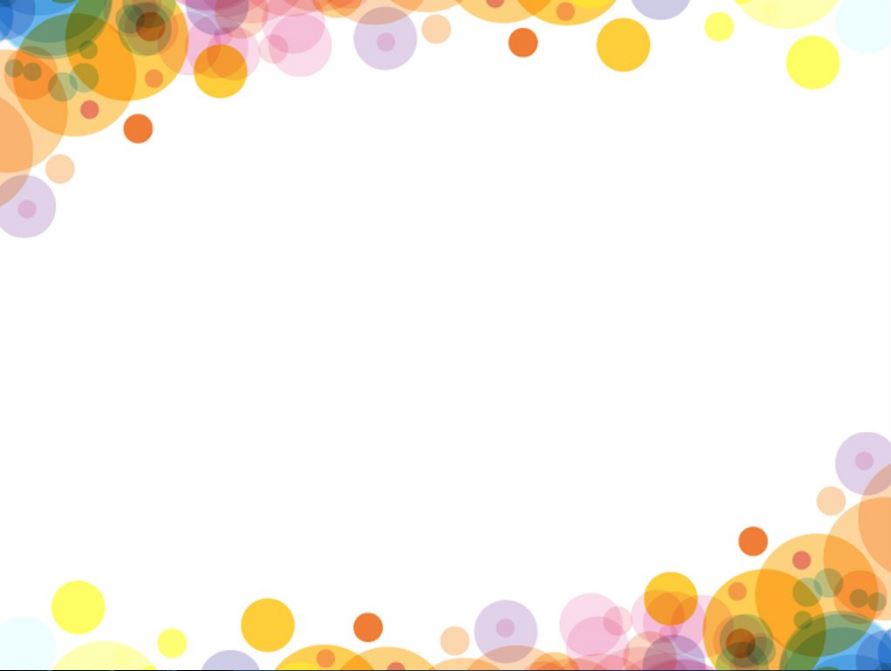 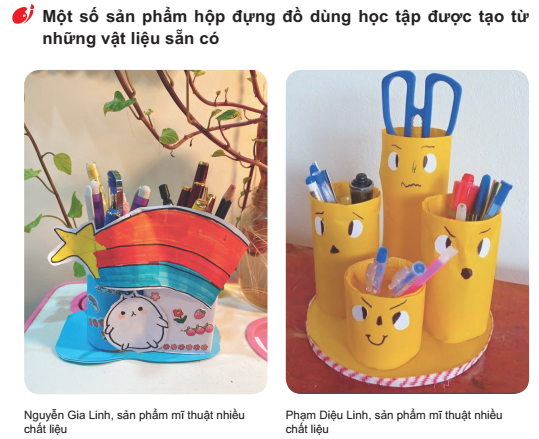 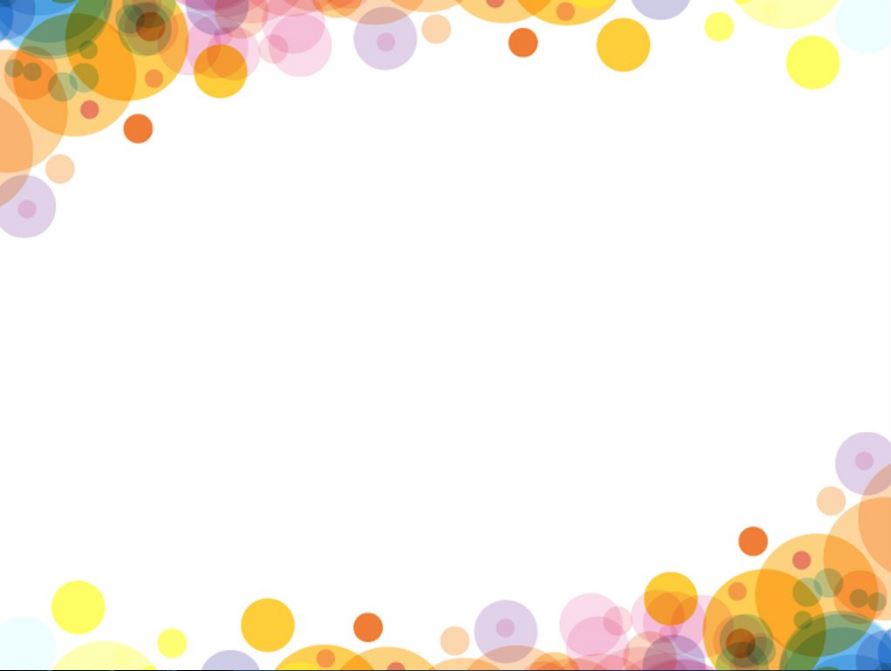 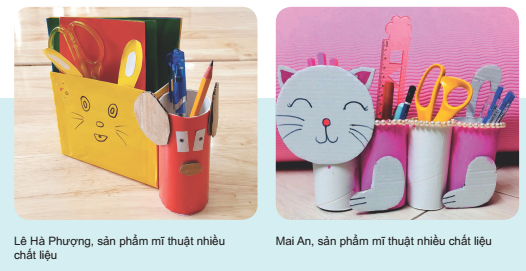